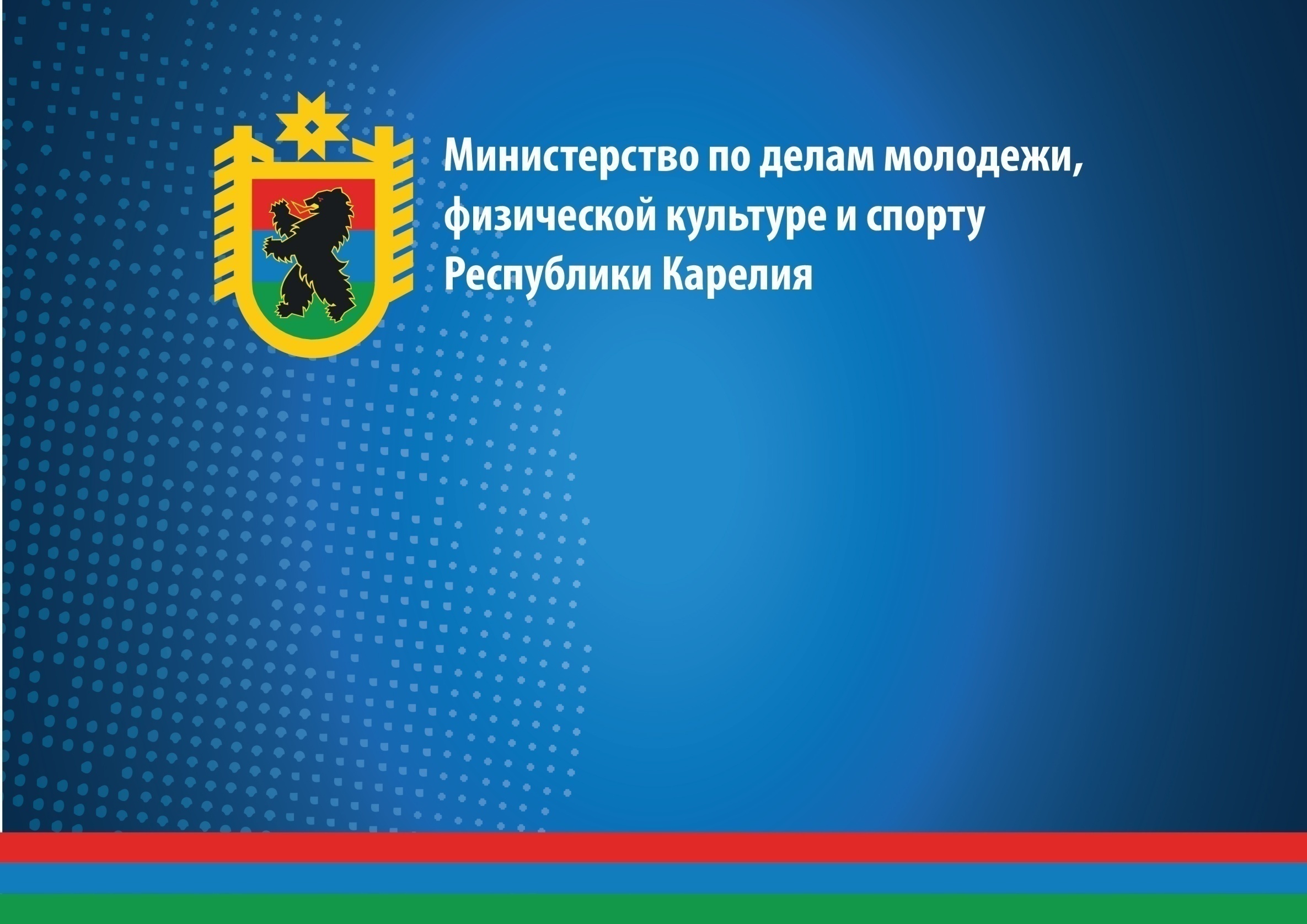 «О развитии регби в Республике Карелия» Министр по делам молодежи, физической культуре и спорту Республики  Карелия  А.М.Воронов
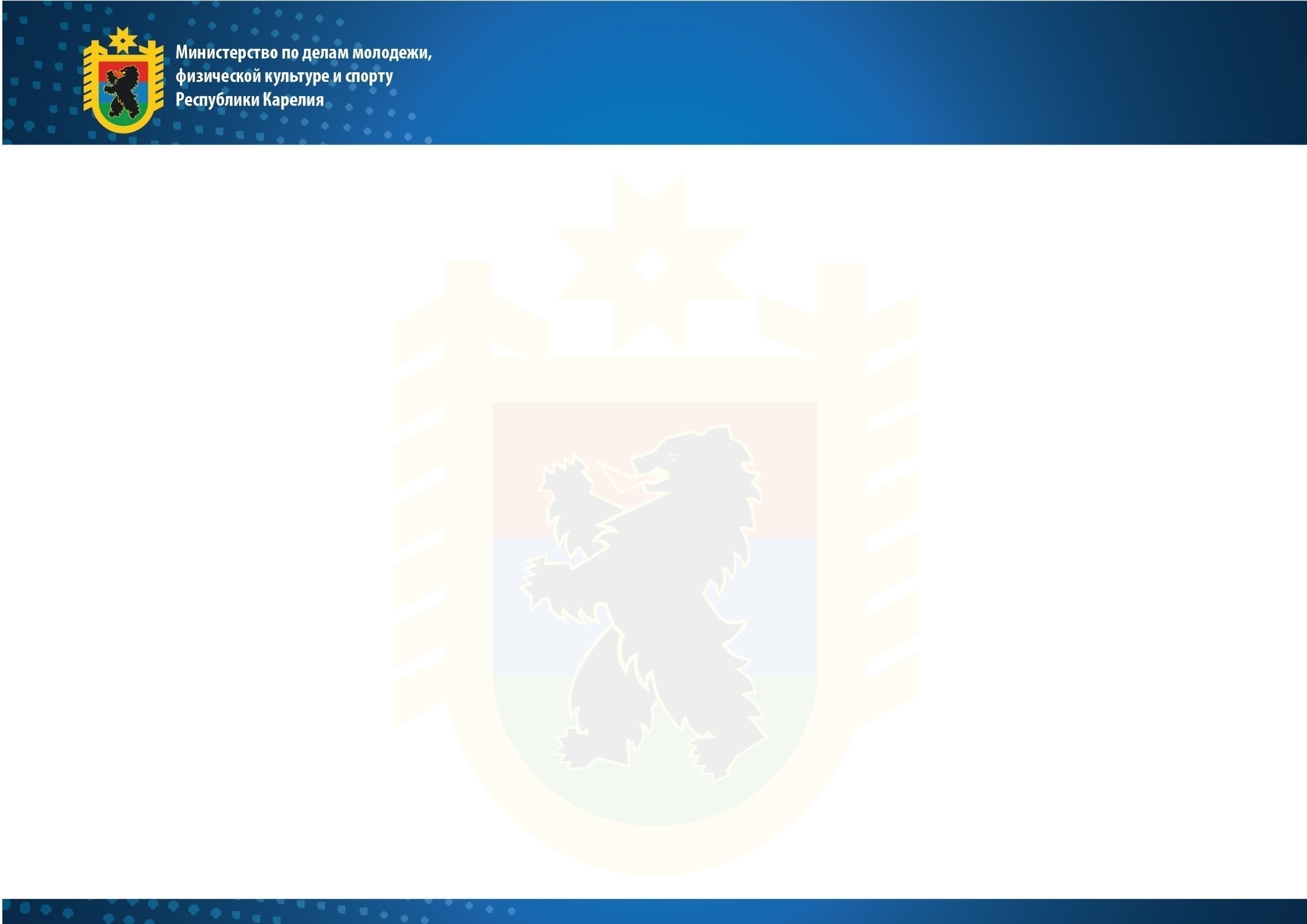 Региональная  физкультурно-спортивная общественная организация «Карельская Федерация Регби»
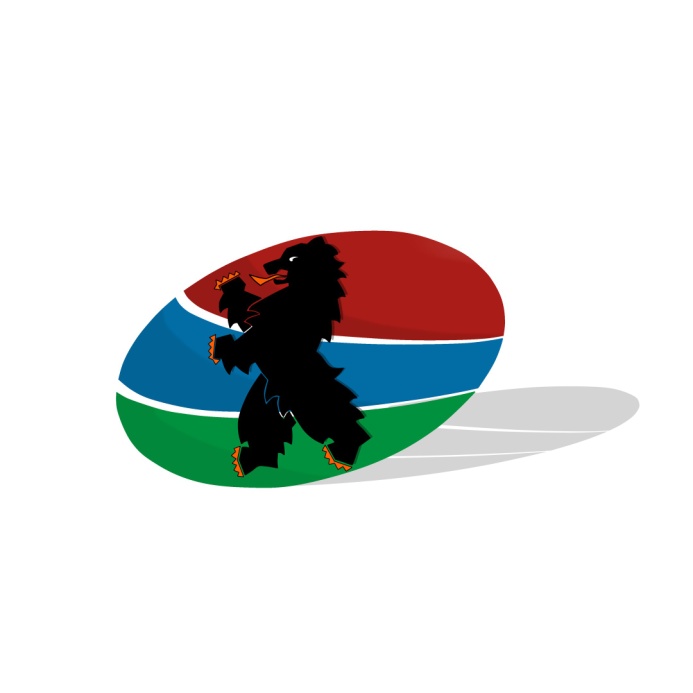 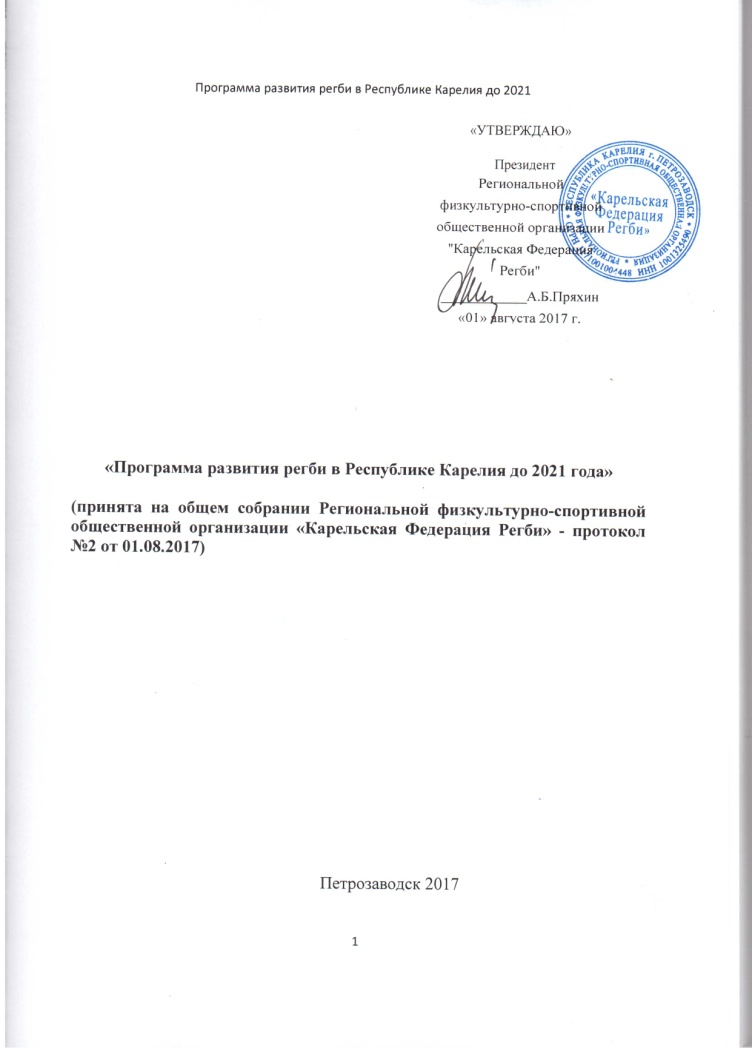 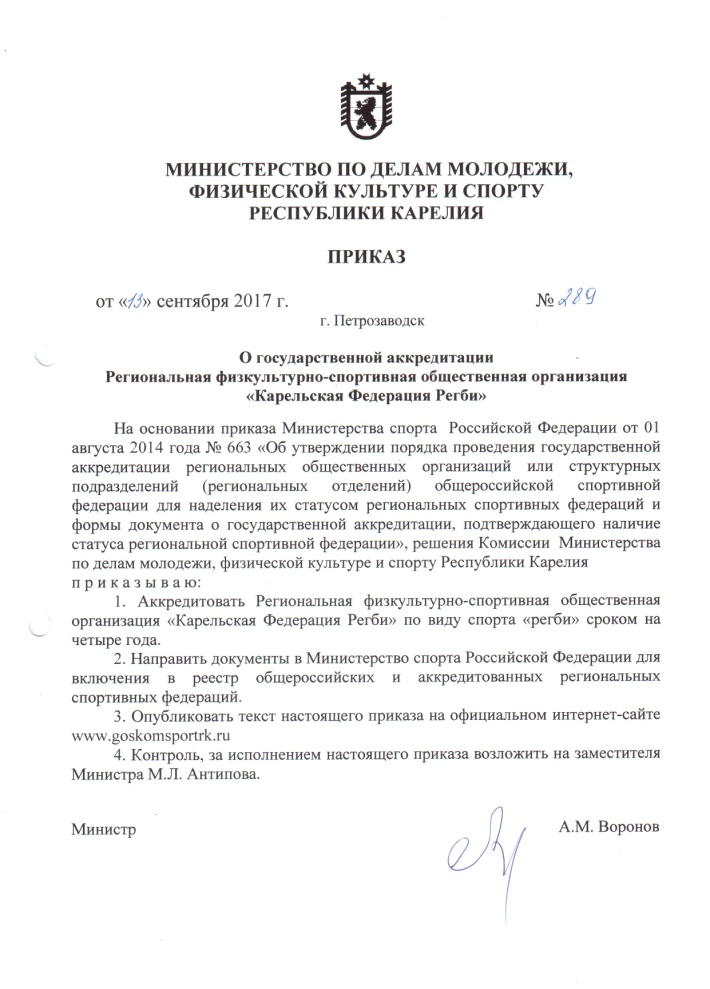 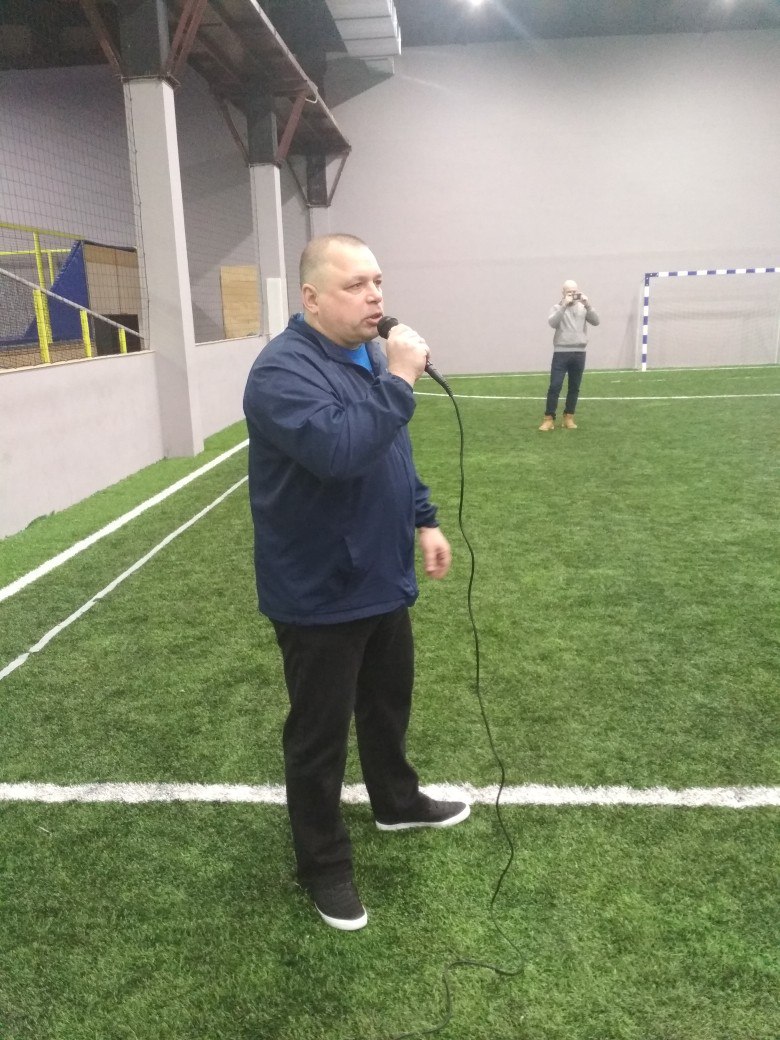 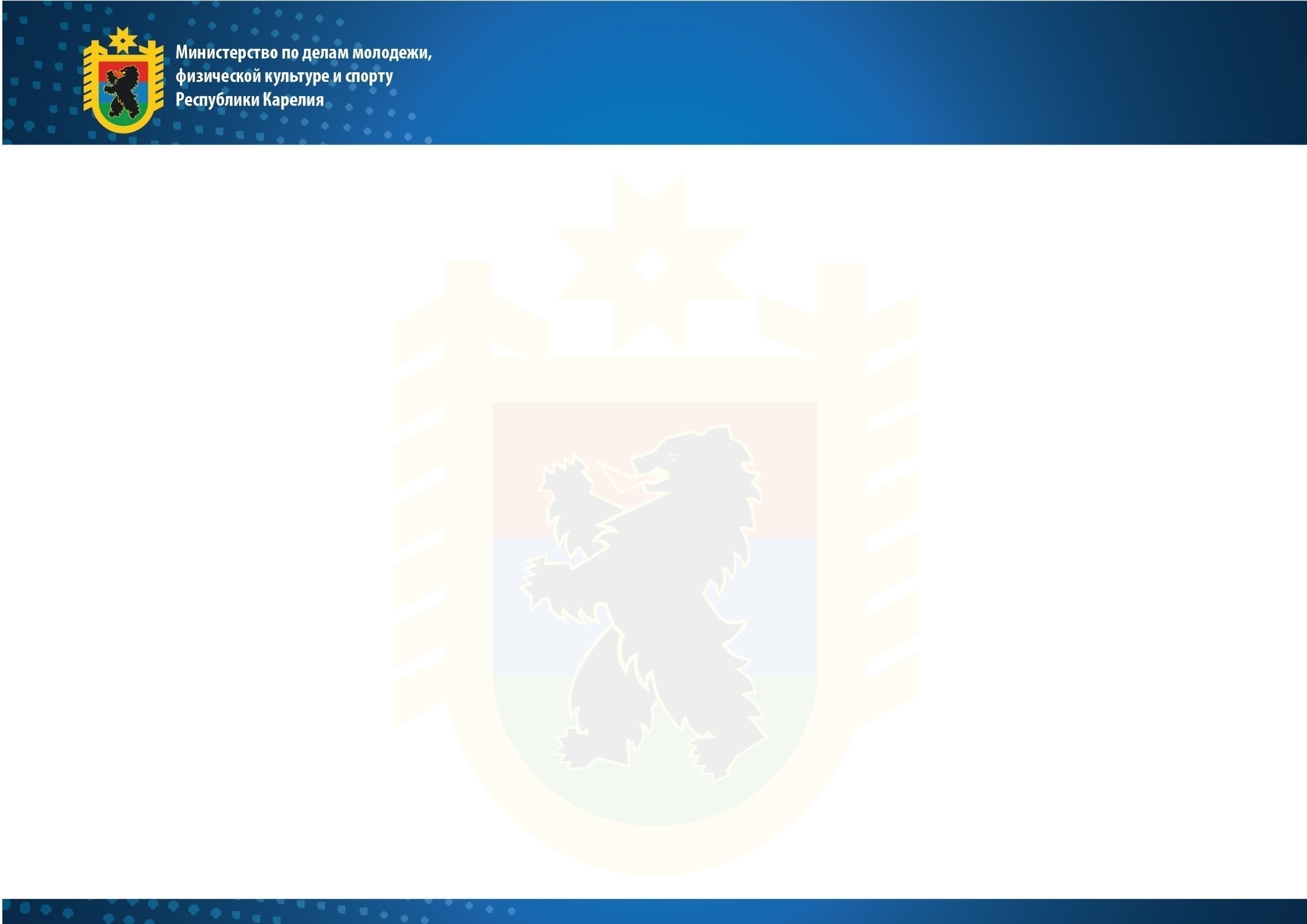 Важнейшие целевые индикаторы программы:
- увеличение численности занимающихся регби;
- количество спортивно-массовых мероприятий  проведенных по регби;
- число тренеров (инструкторов) по регби, в том числе в учреждениях спортивной подготовки;
- количество городских (районных) центров развития регби в Республике Карелия.
- выполнение разрядных нормативов и увеличение количества разрядников;
увеличение количества отделений по регби в учреждениях спортивной подготовки, школах, ВУЗах, колледжах, иных образовательных учреждениях;
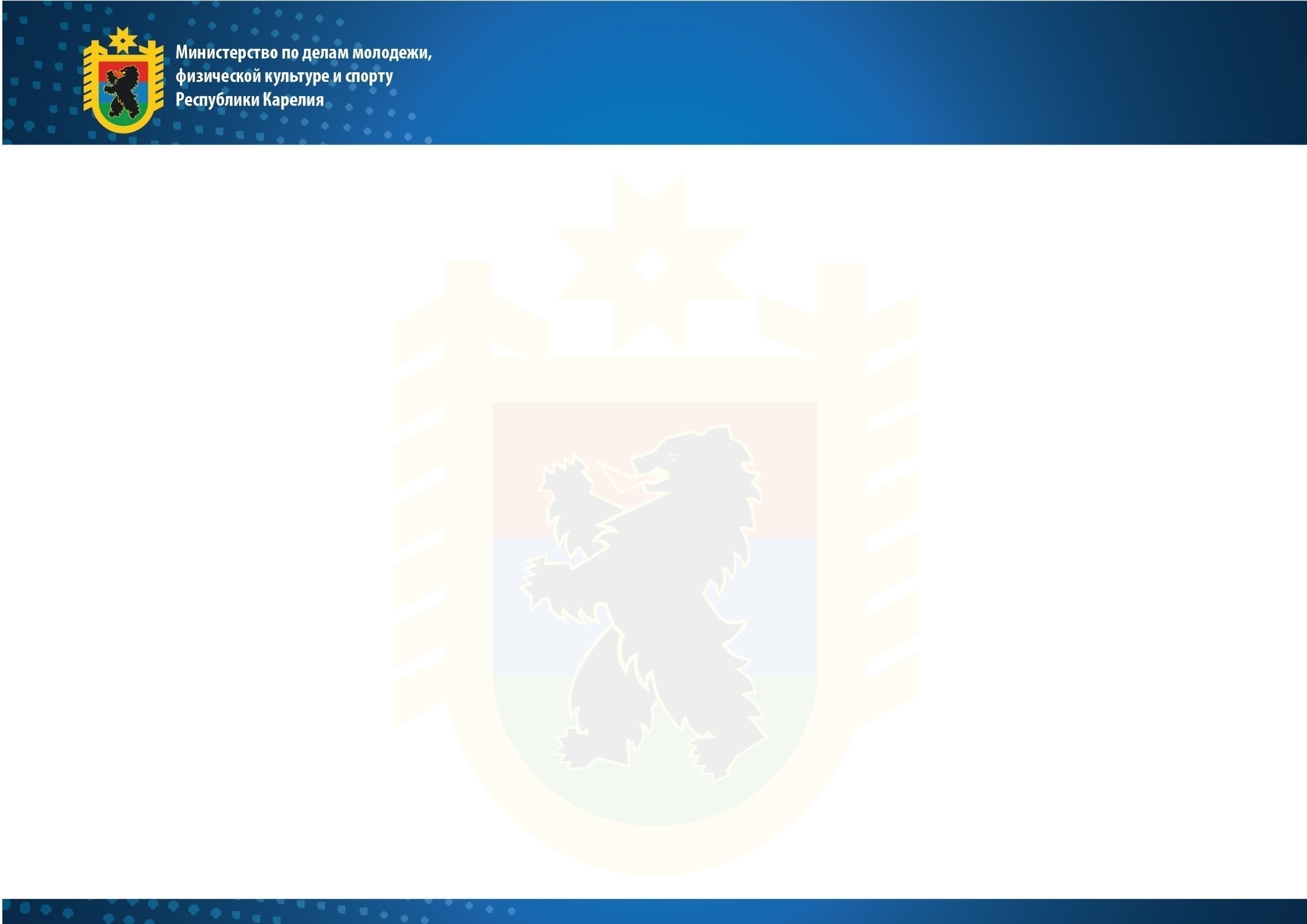 Важнейшие целевые индикаторы программы:
-- завоевание медалей карельскими спортсменами на международных, всероссийских, межрегиональных (окружных), республиканских  соревнованиях, как среди взрослых спортсменов, так и детско-юношеских, молодежно-юниорских возрастных категорий,  в том числе на  студенческих универсиадах;
- количество учителей физической культуры, прошедших курсы повышения квалификации по регби;
- количество выпускников Института физической культуры, спорта и туризма прошедших обучение на курсах по выбору по регби;
- количество курсовых и дипломных работ по регби, подготовленных студентами Института физической культуры, спорта и туризма и отделения физической культуры Петрозаводского педагогического колледжа.
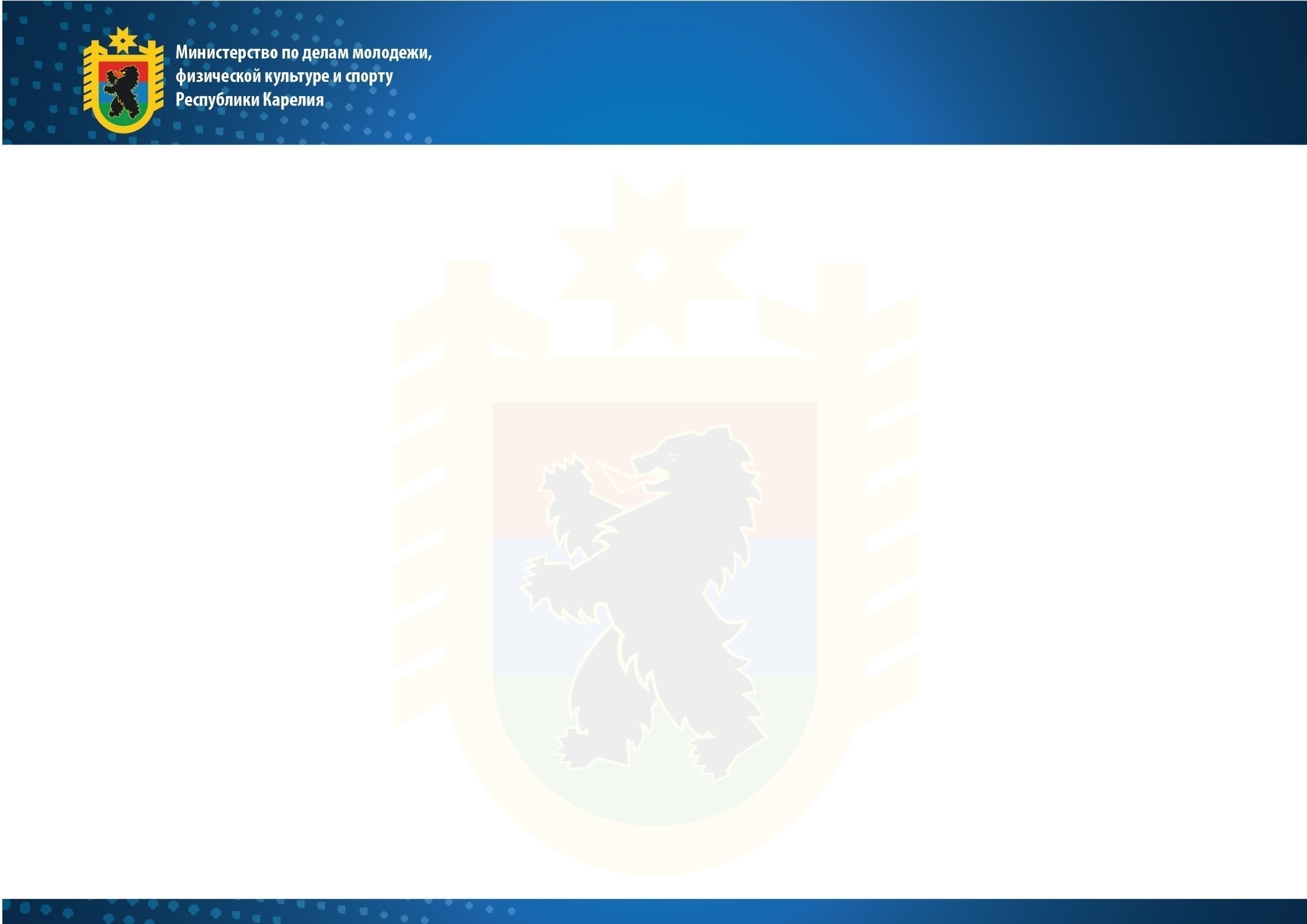 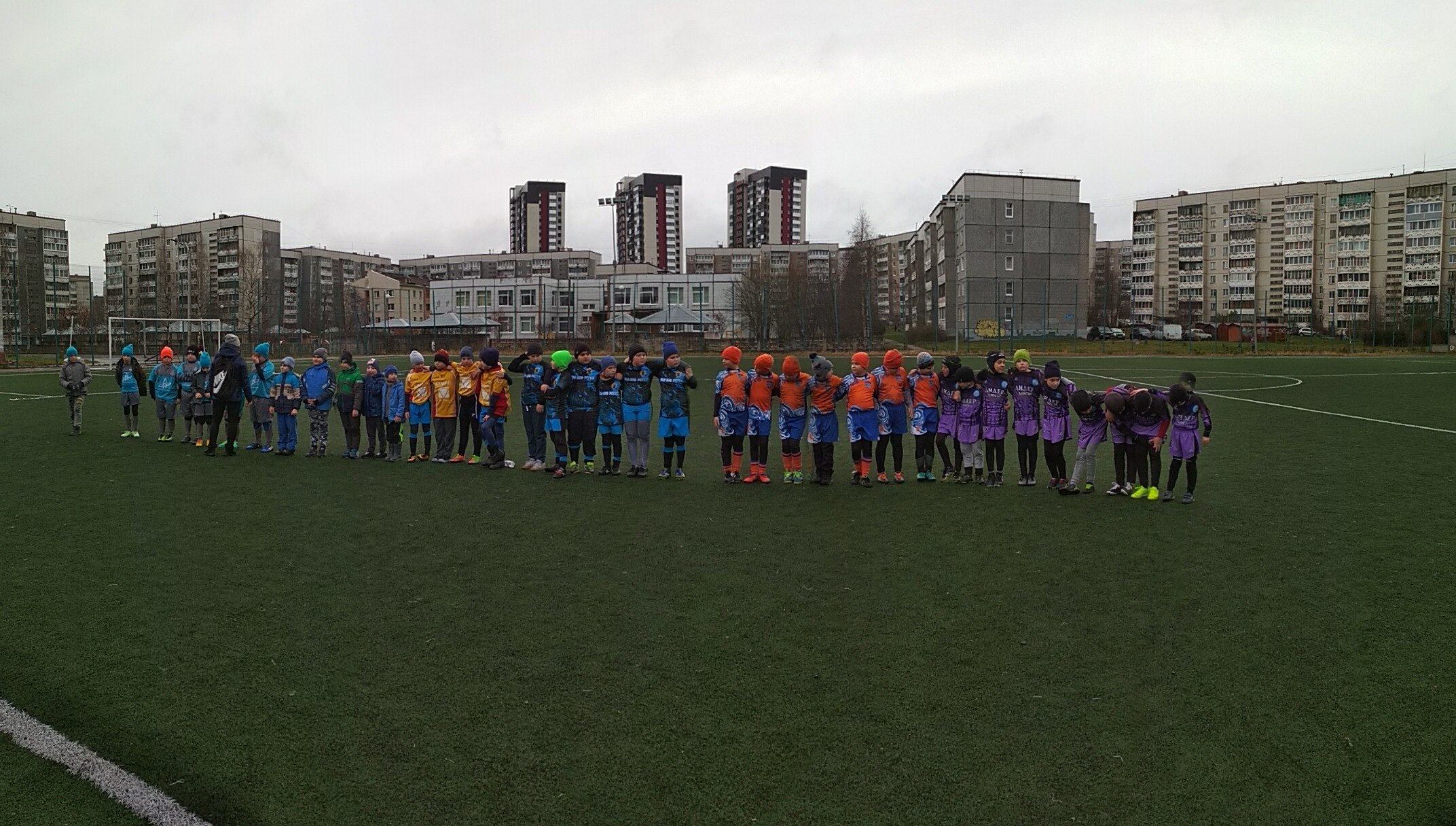 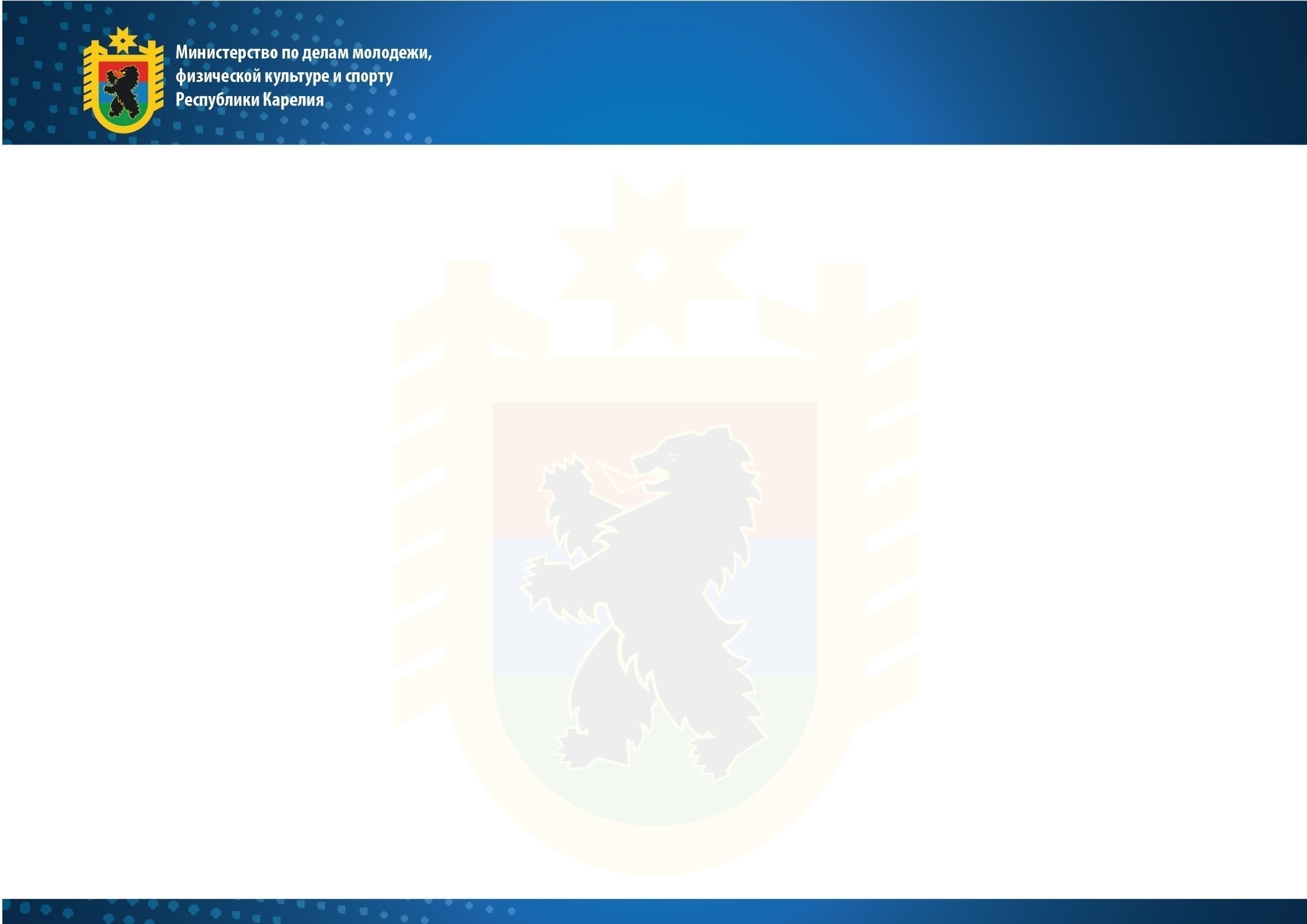 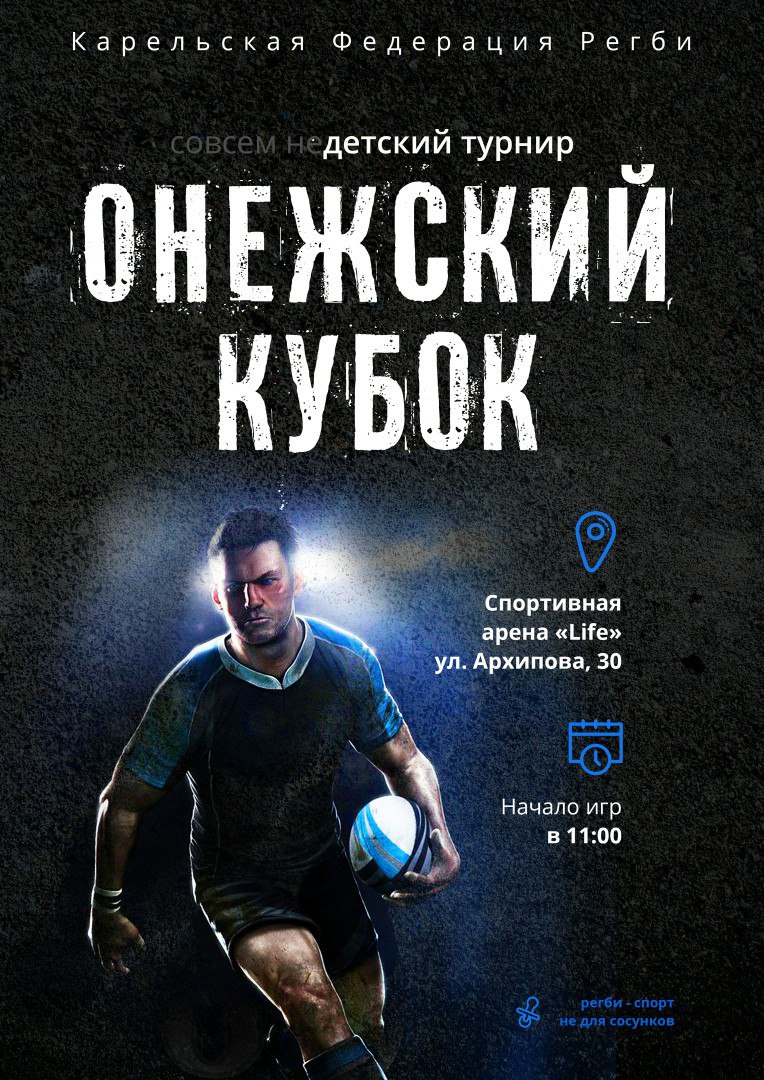 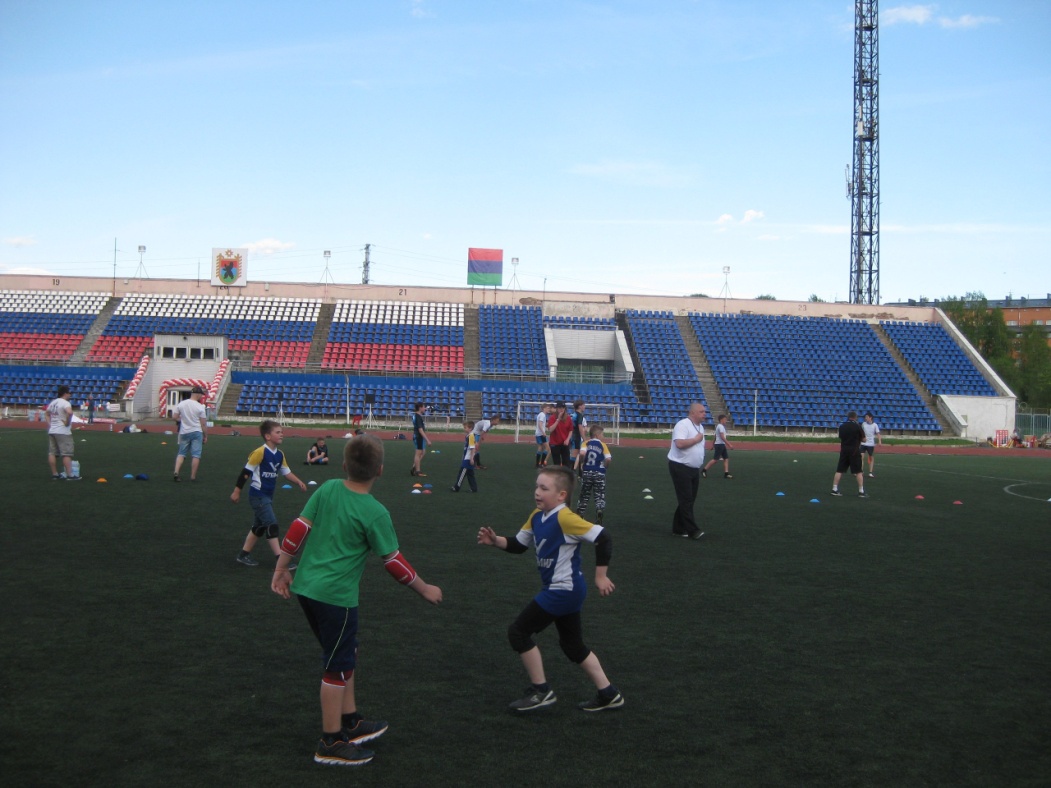 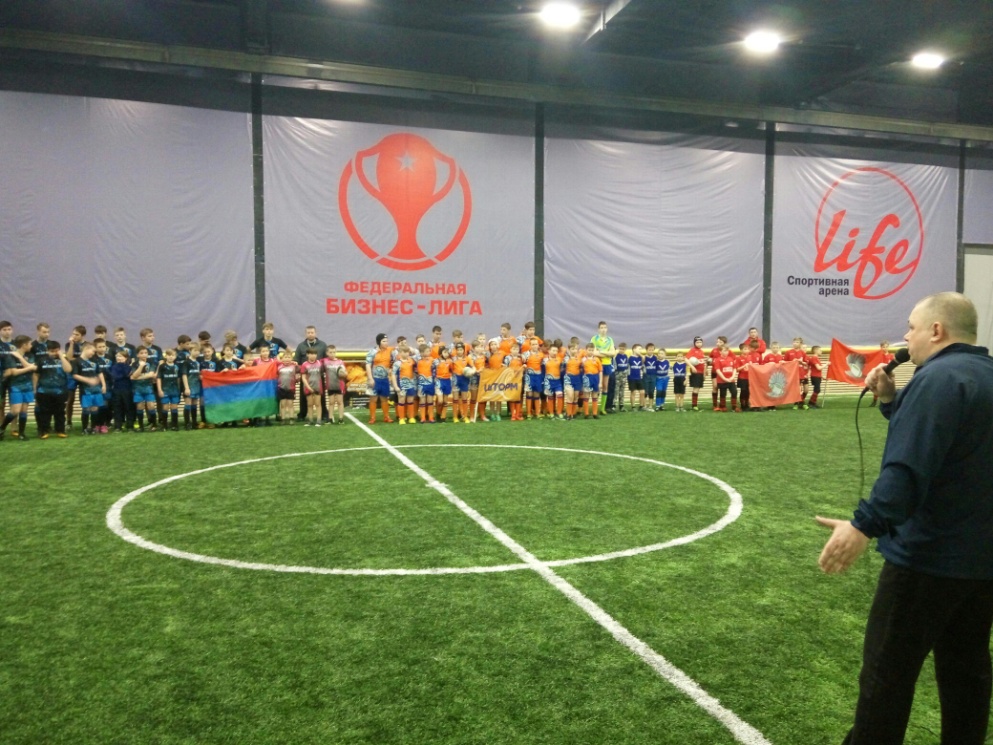 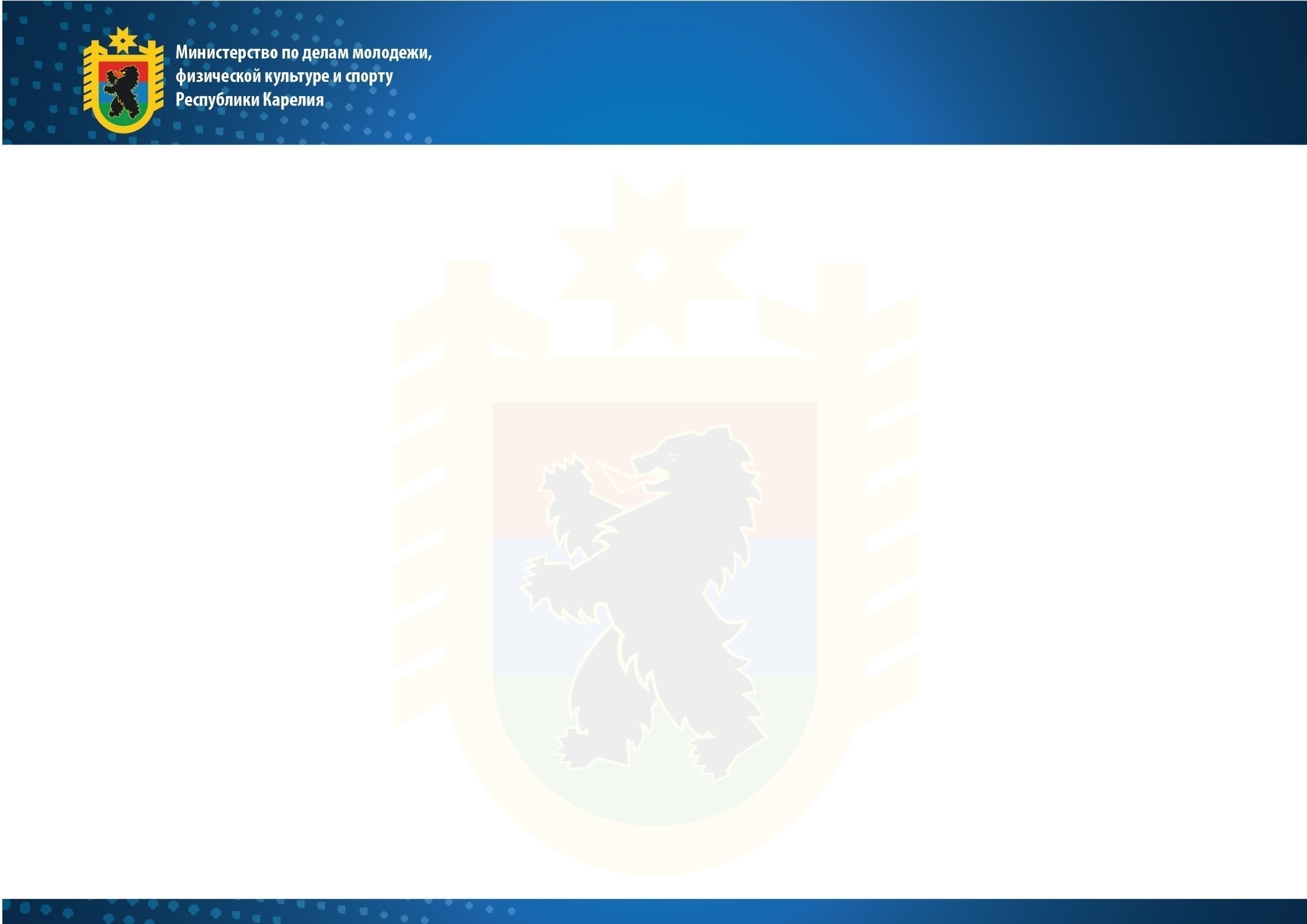 Семинар по программе WORLD RUGBY 1 уровень в Петрозаводске
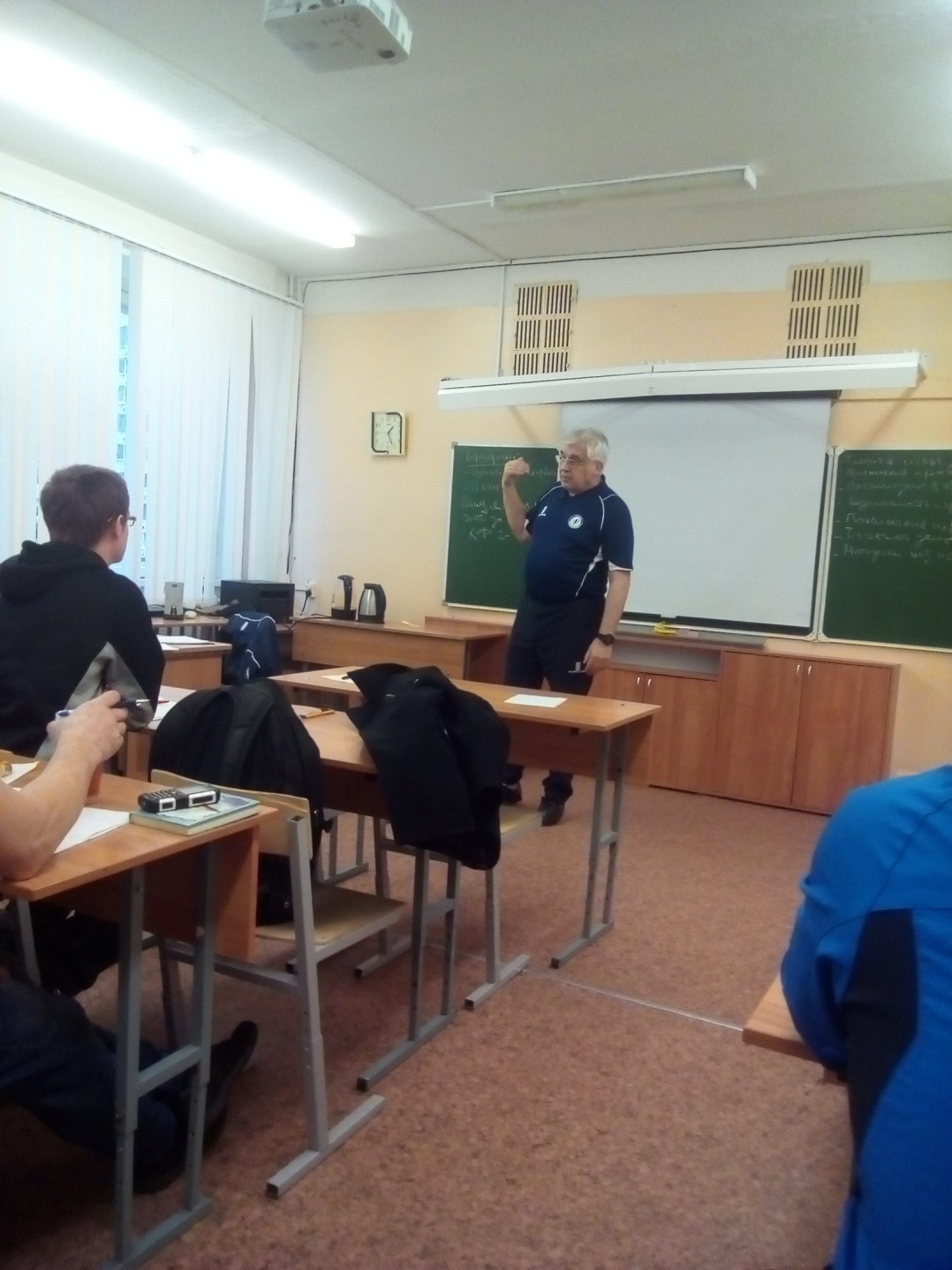 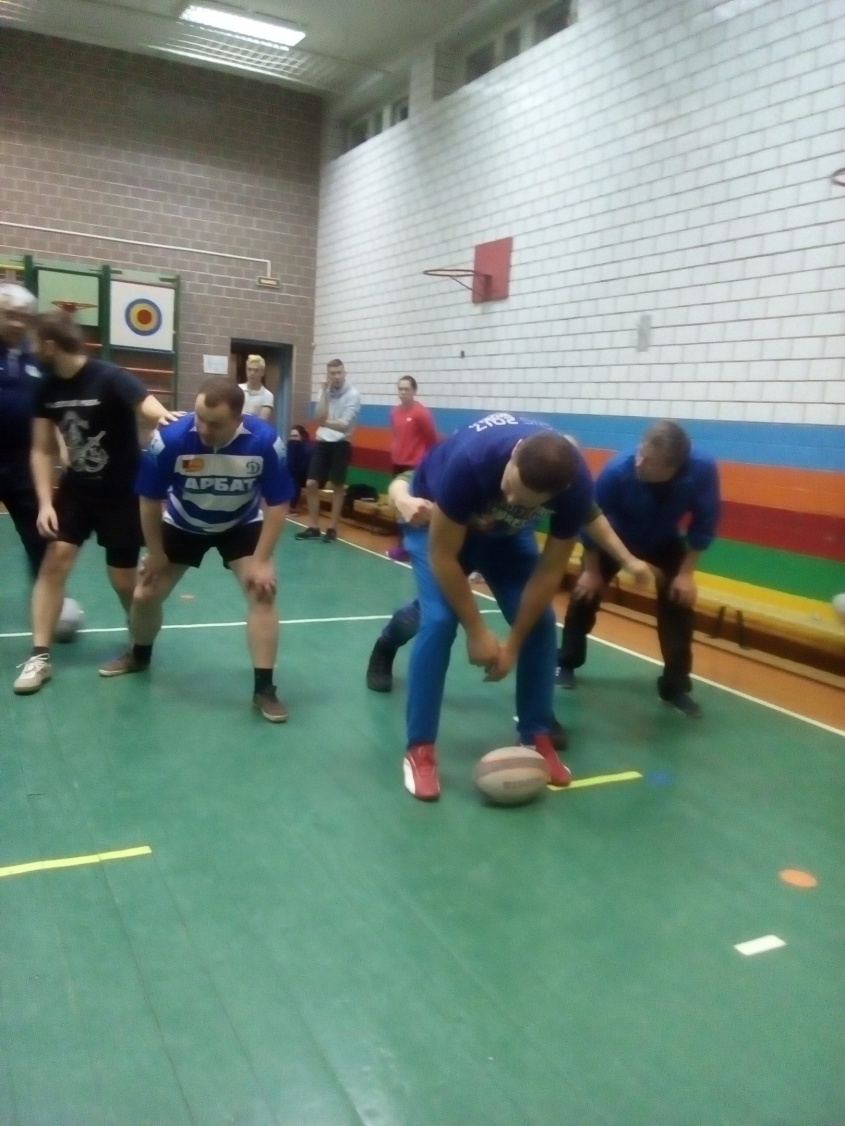 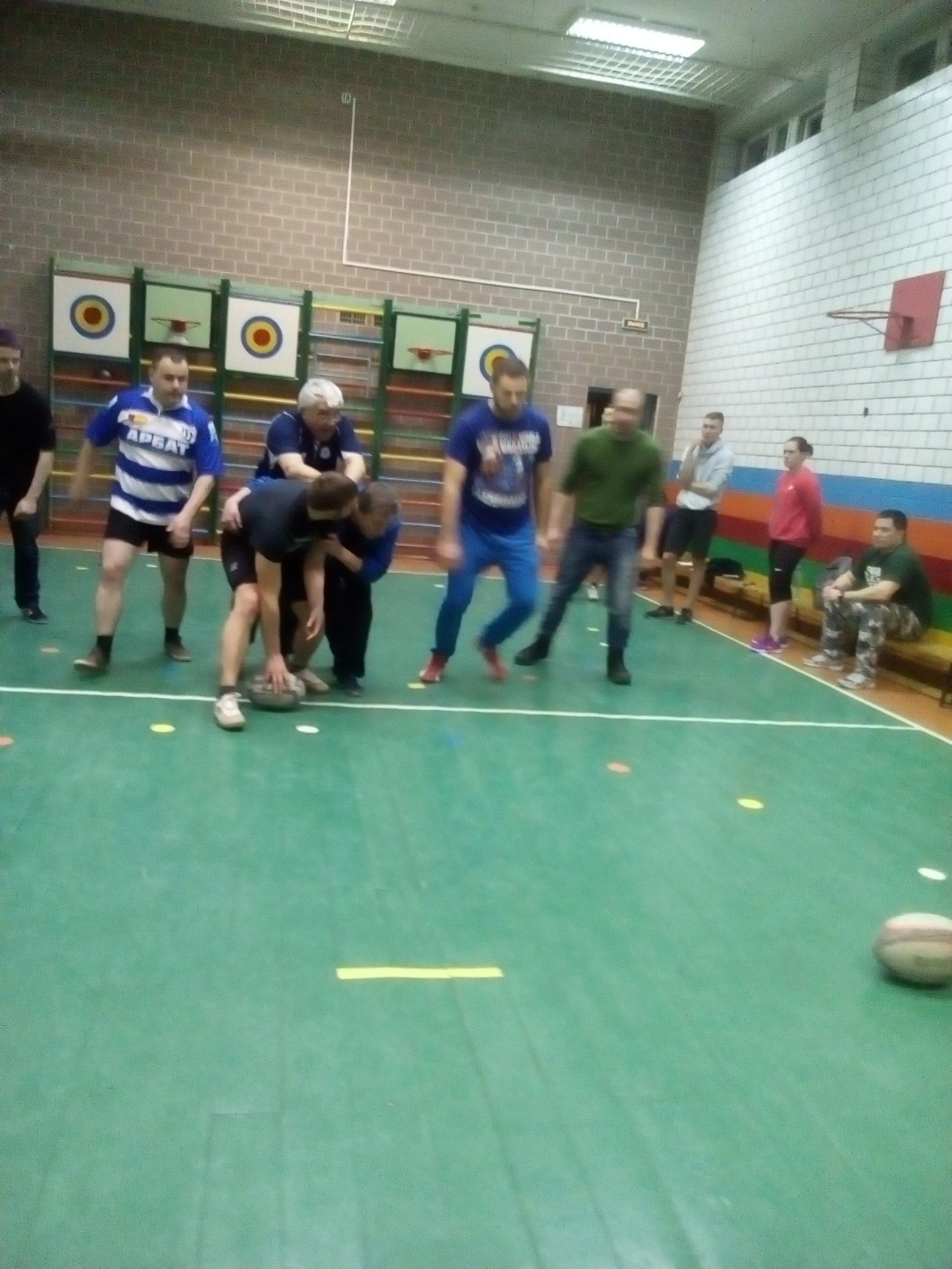 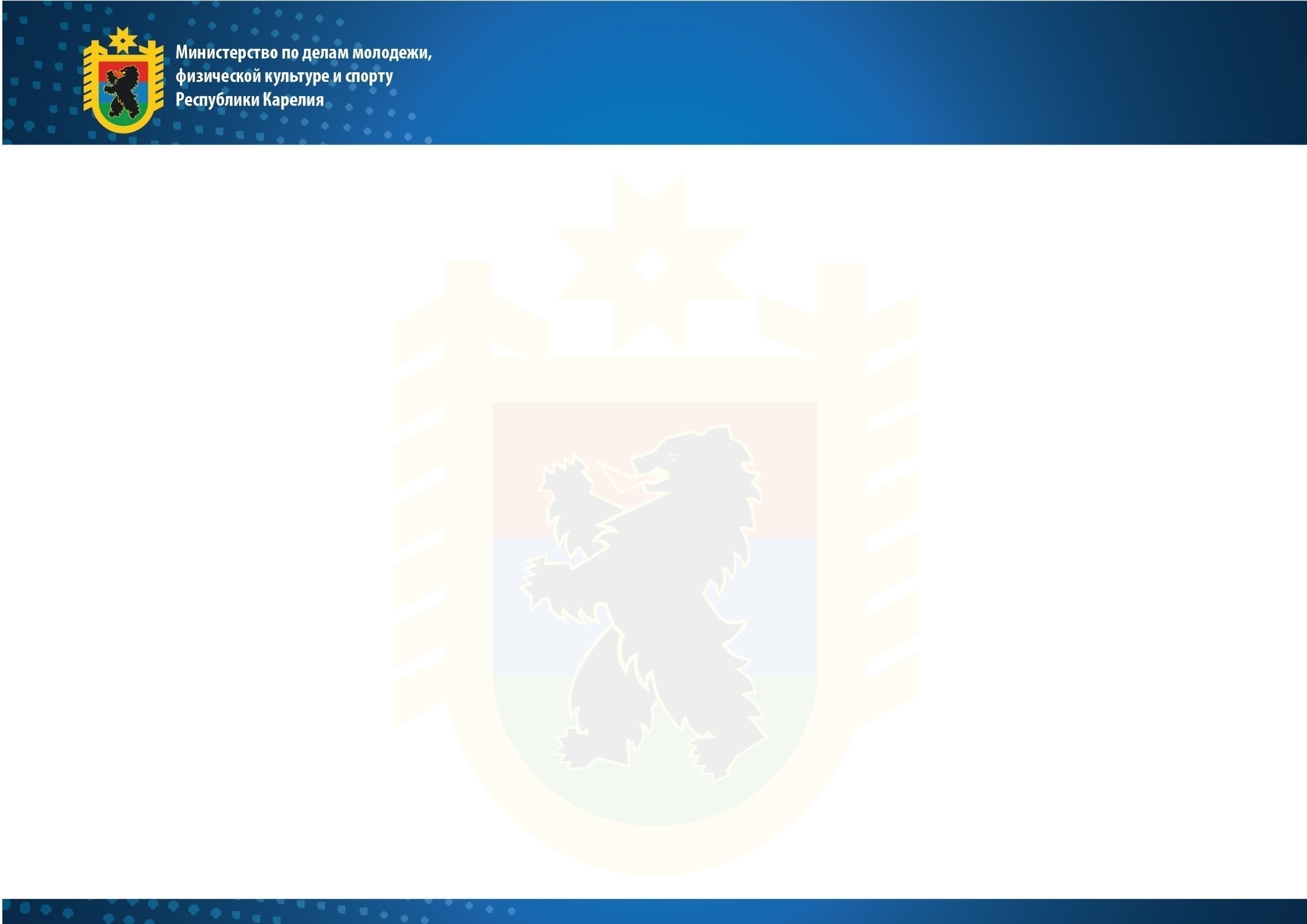 Семинар для региональных тренеров и судей, г.Сочи 25-27.04.2018
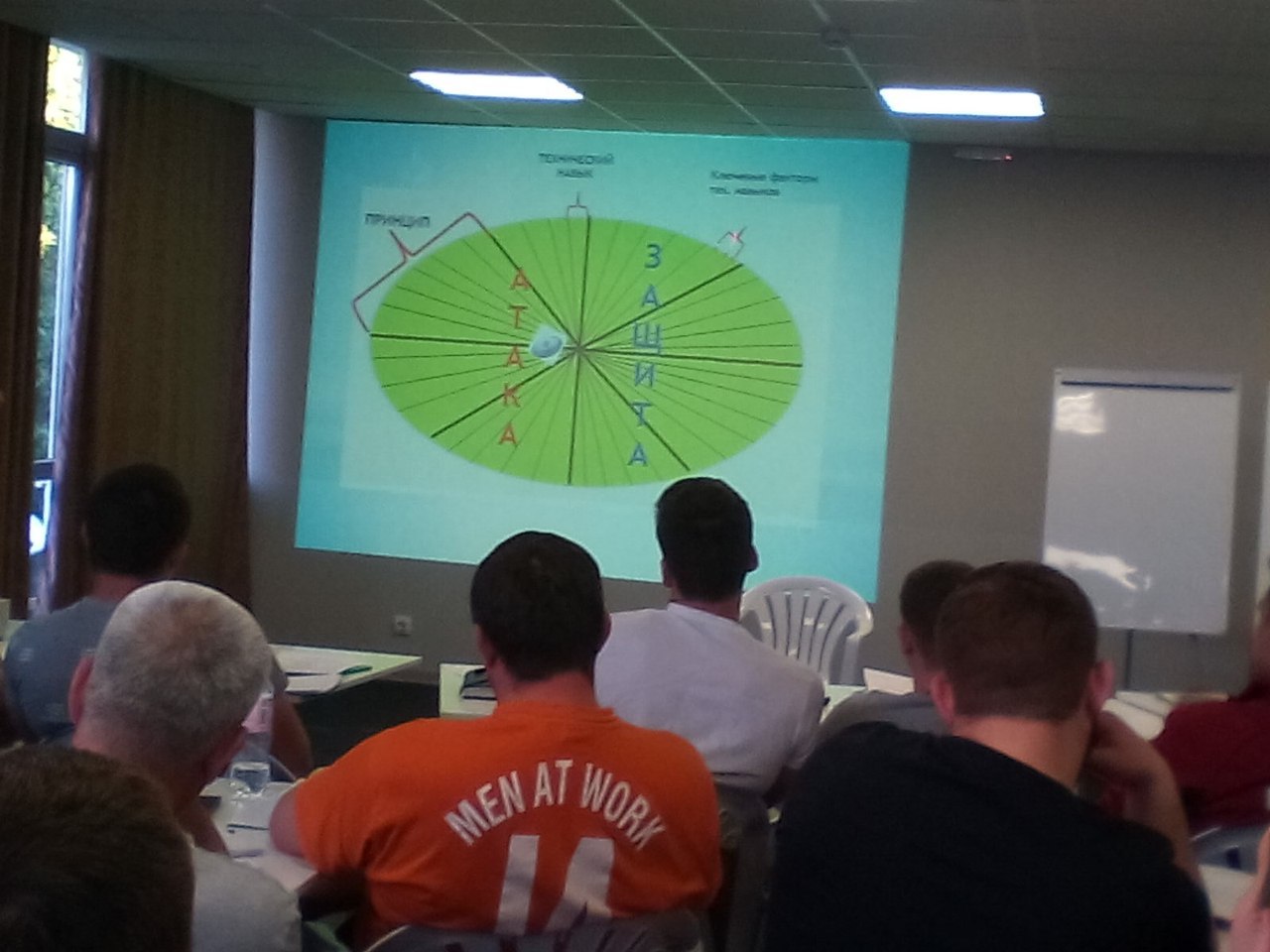 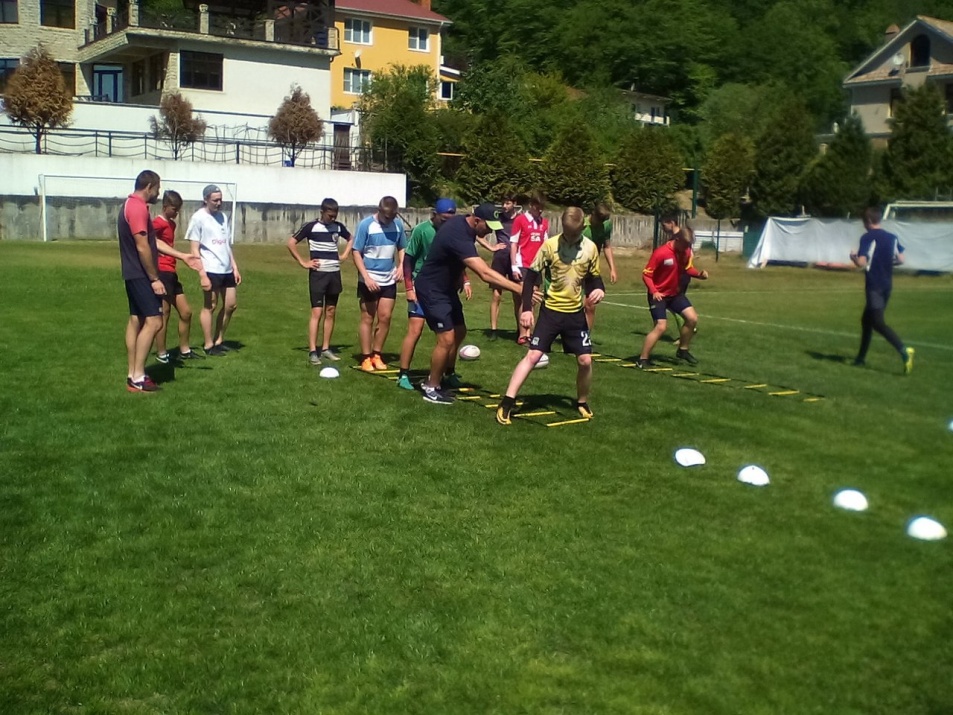 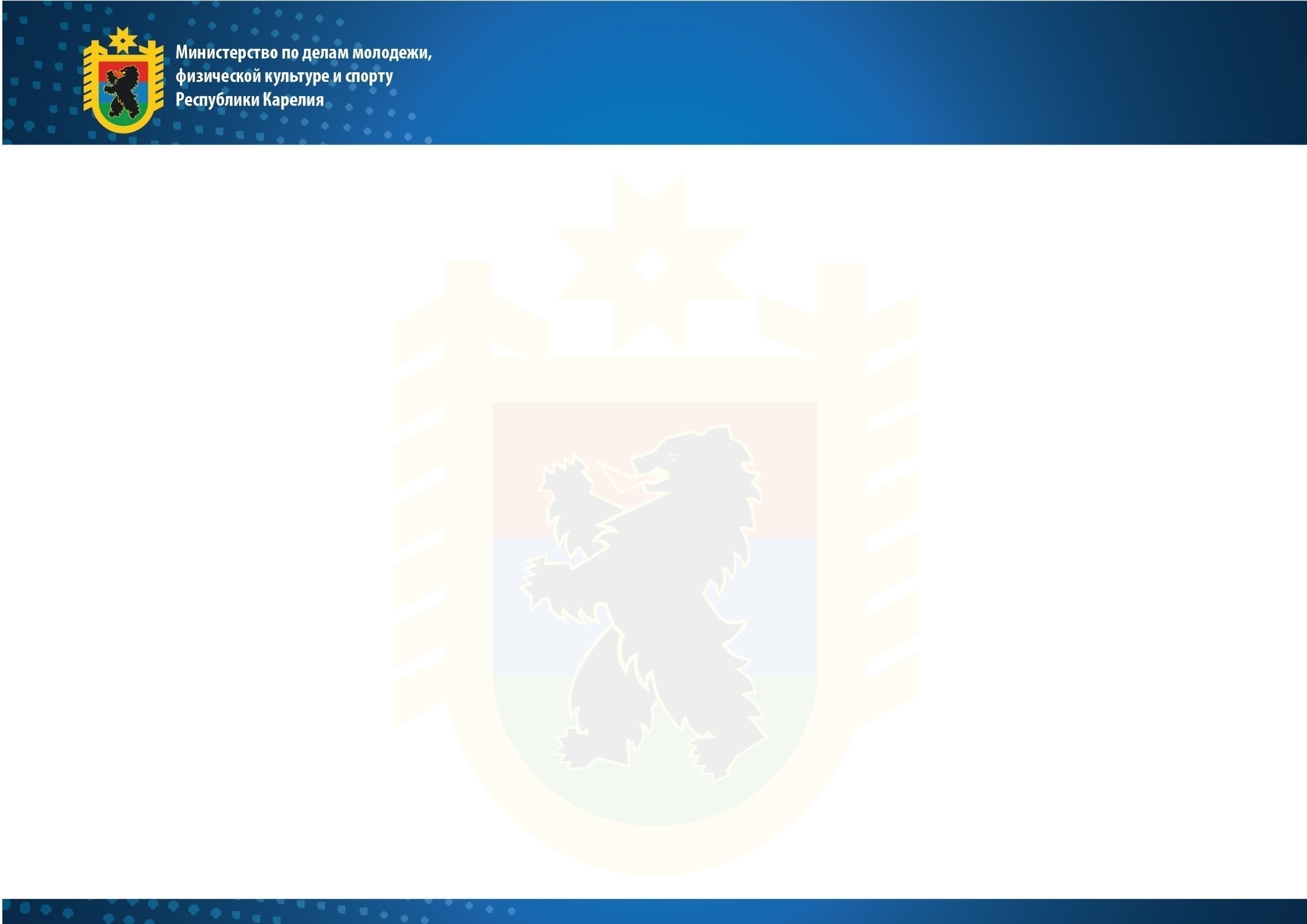 спортивных сборах в тренировочном лагере в Калининграде.
Спортивные сборы в тренировочном лагере в Калининграде
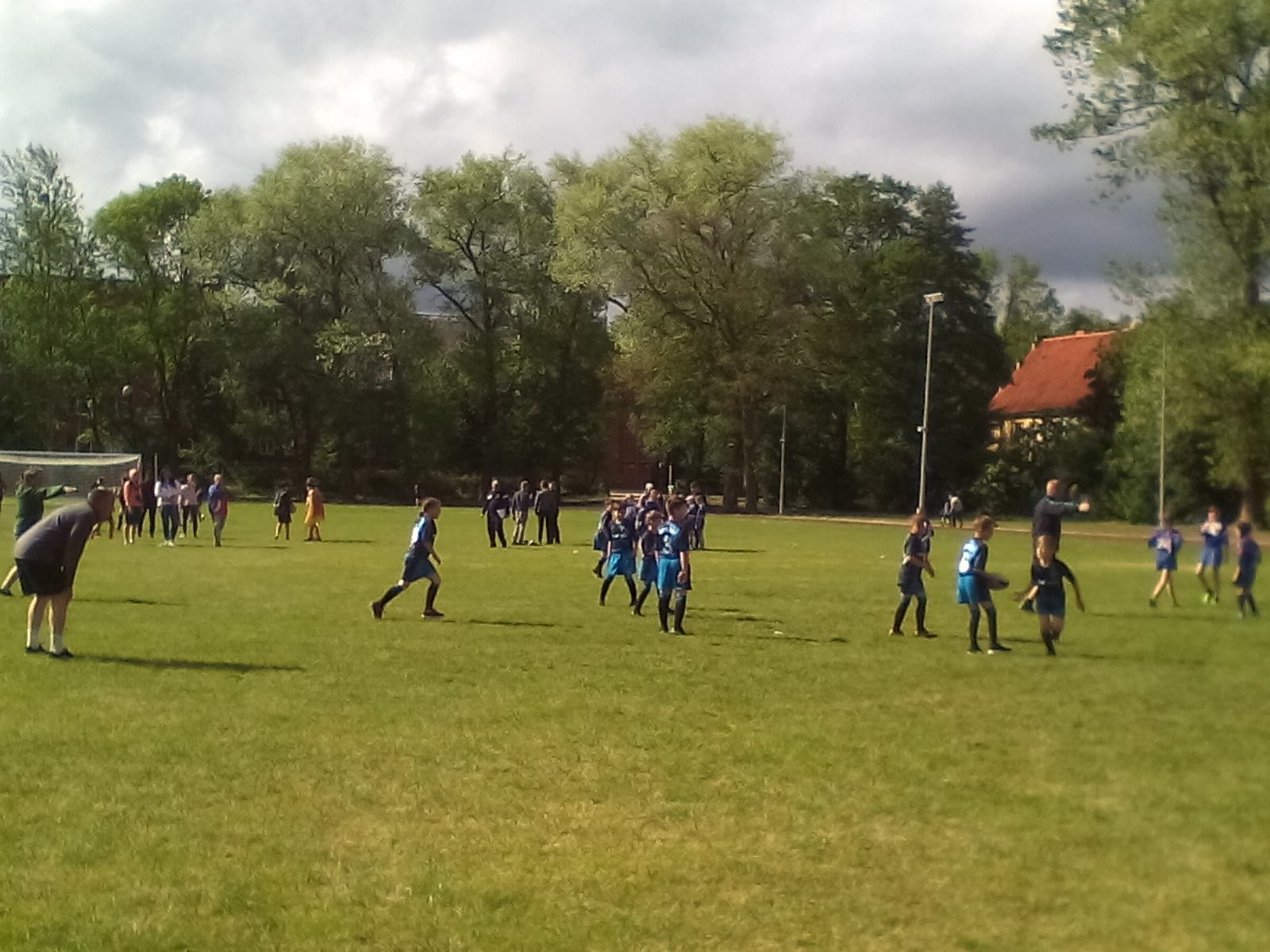 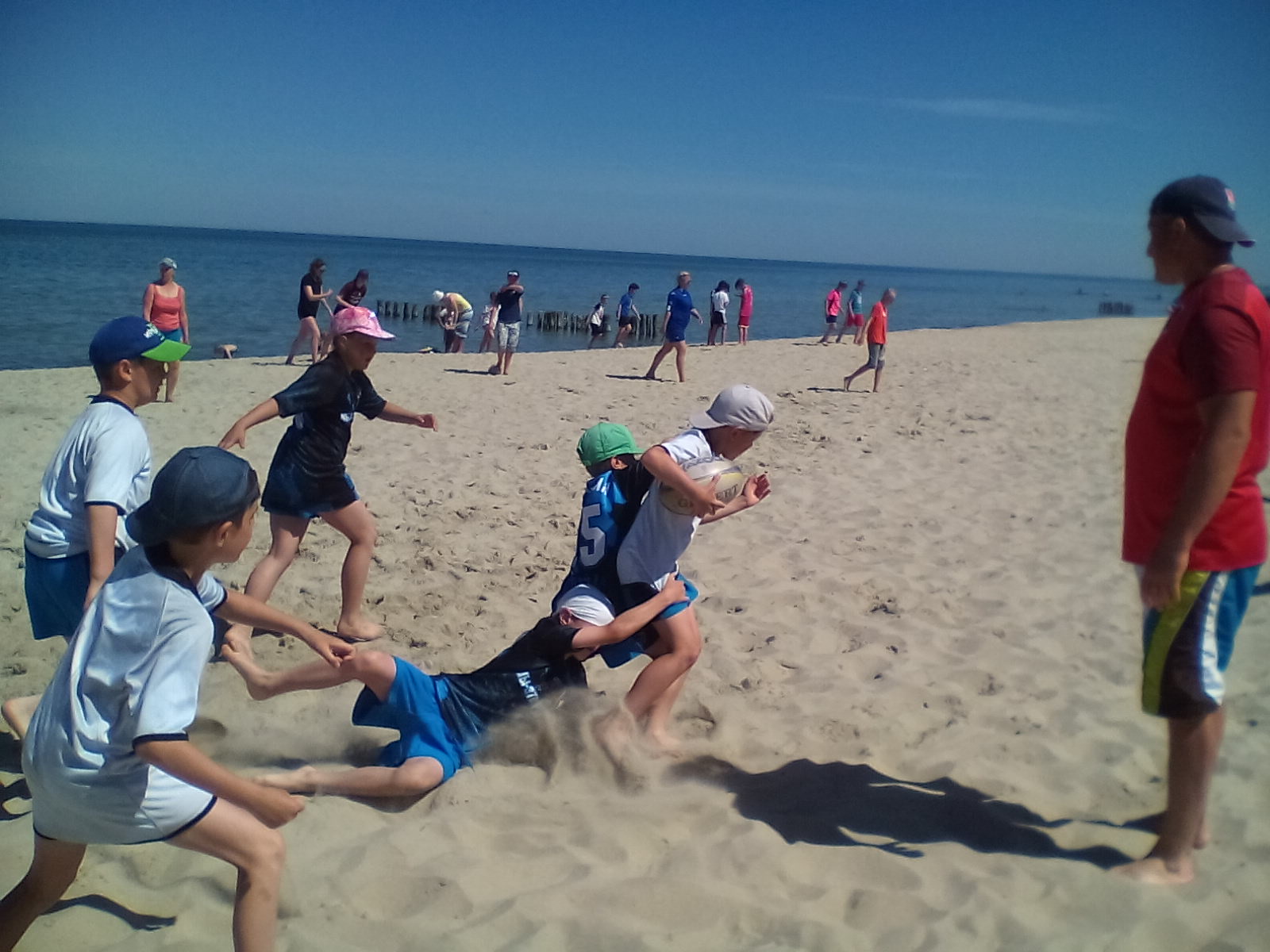 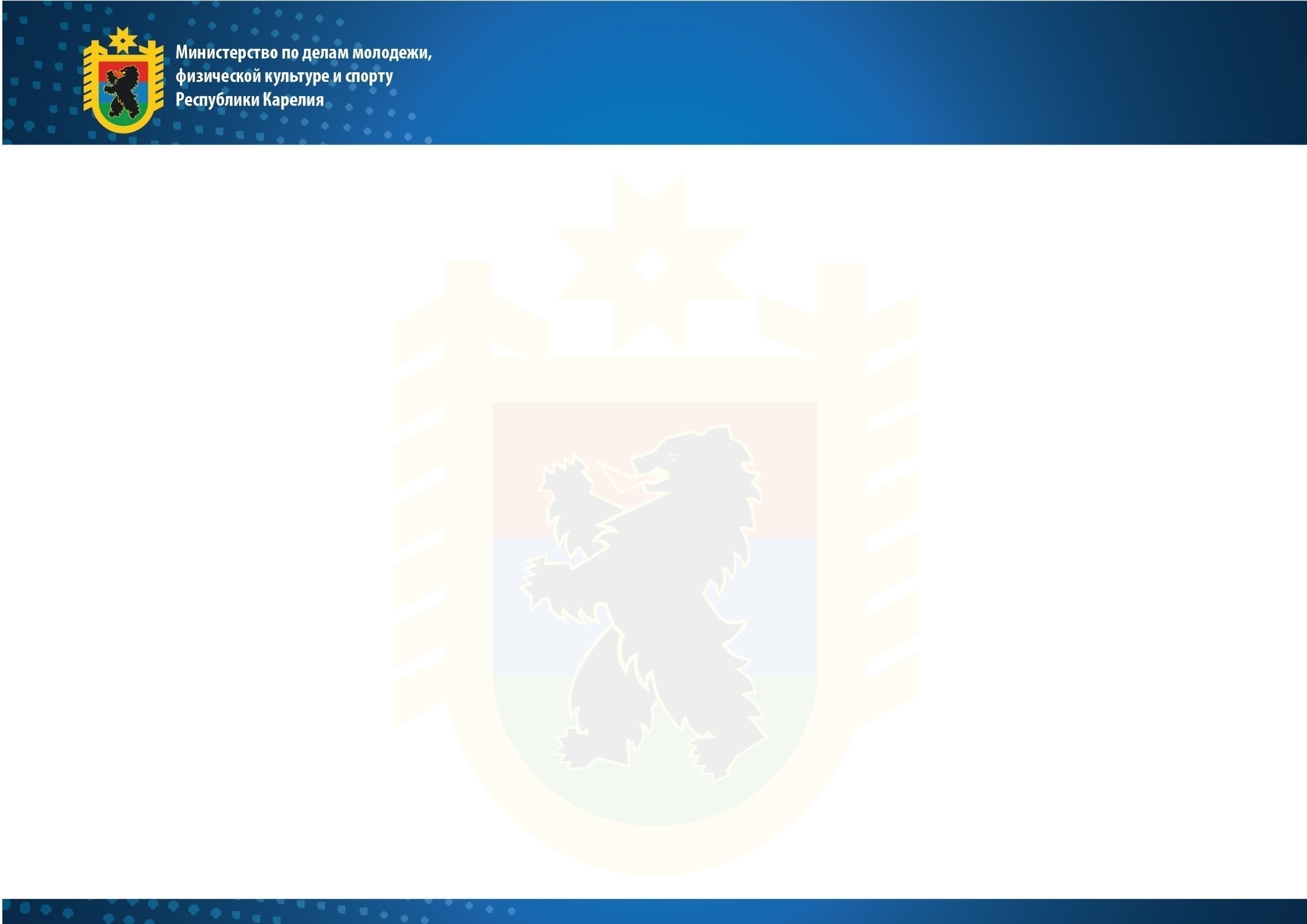 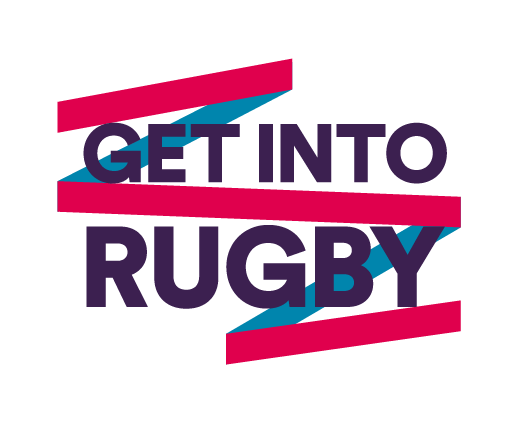 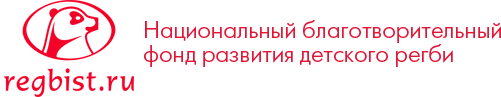 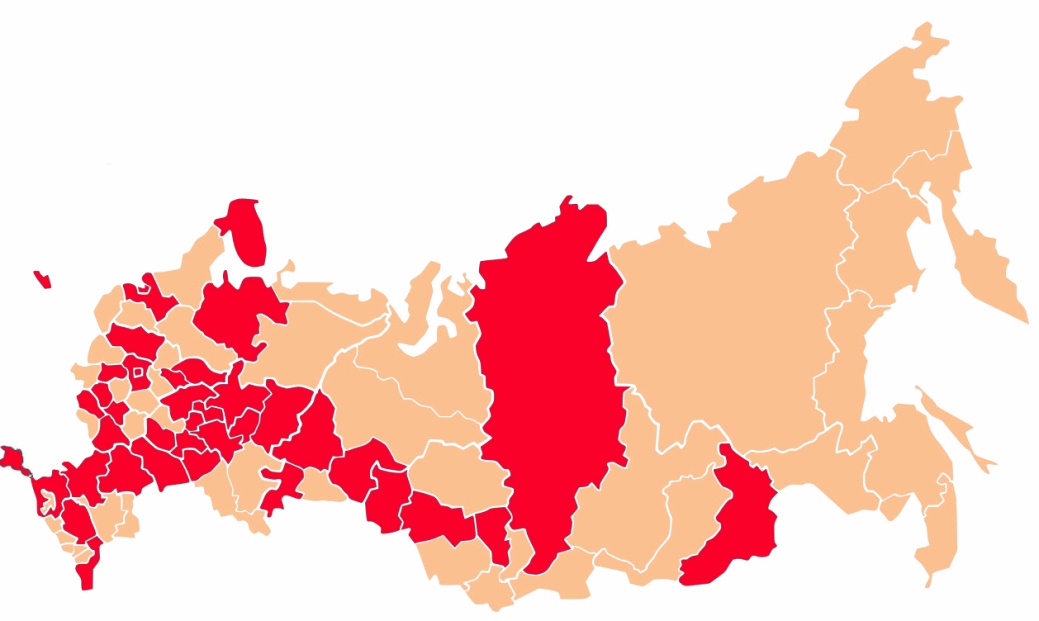 Программа «Регби в школе»
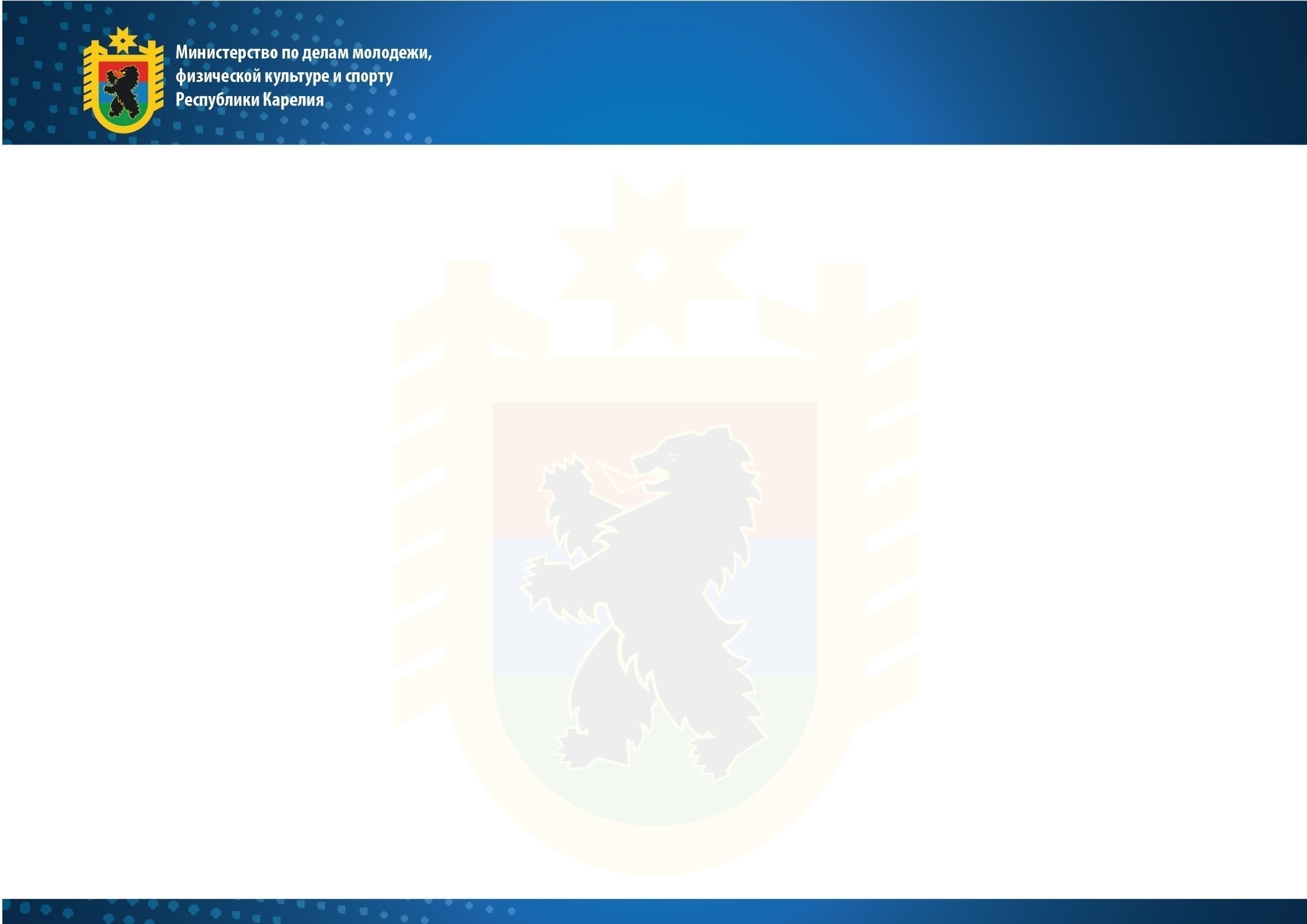 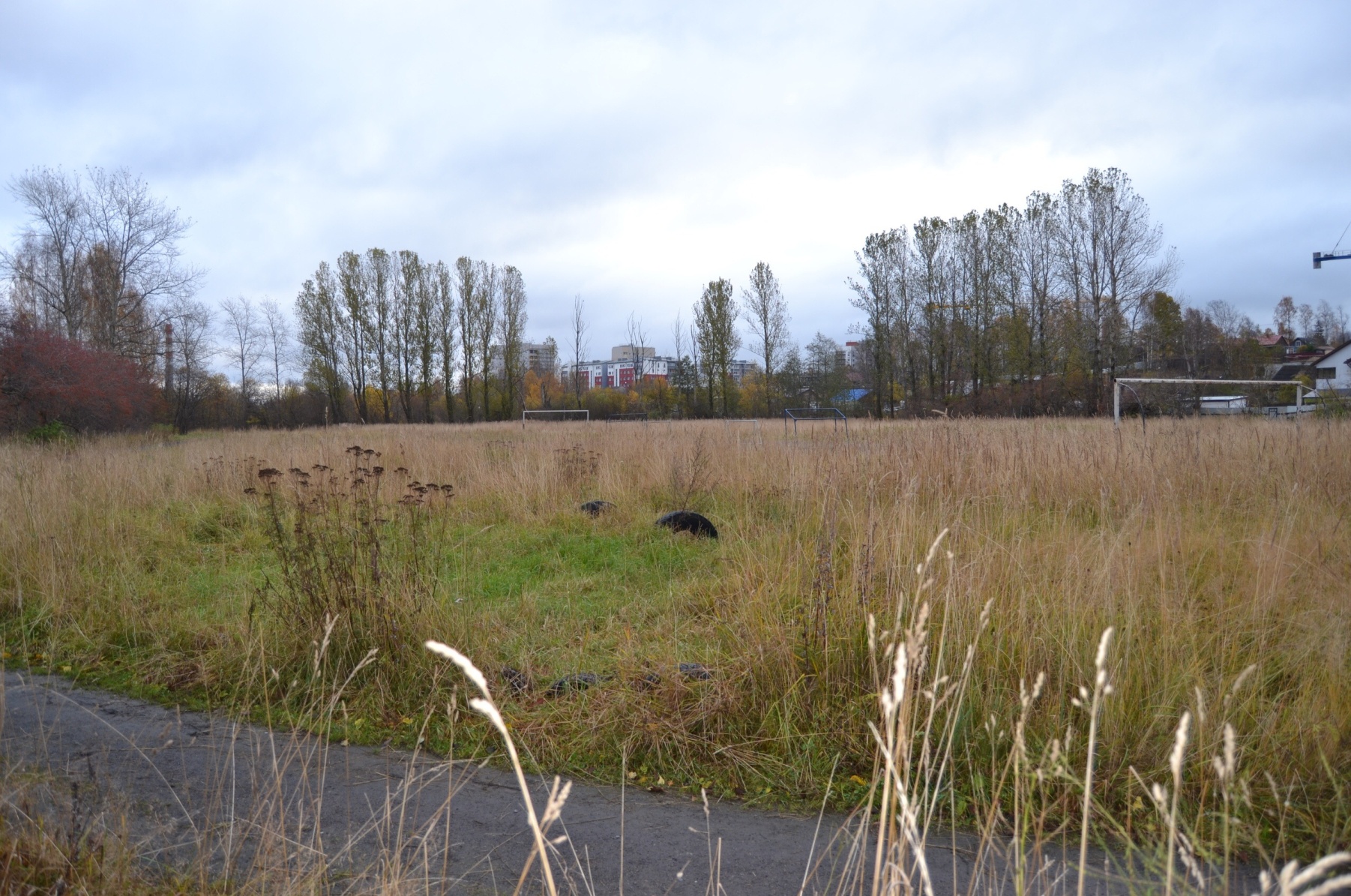 стадион «Локомотив» 
в Петрозаводске
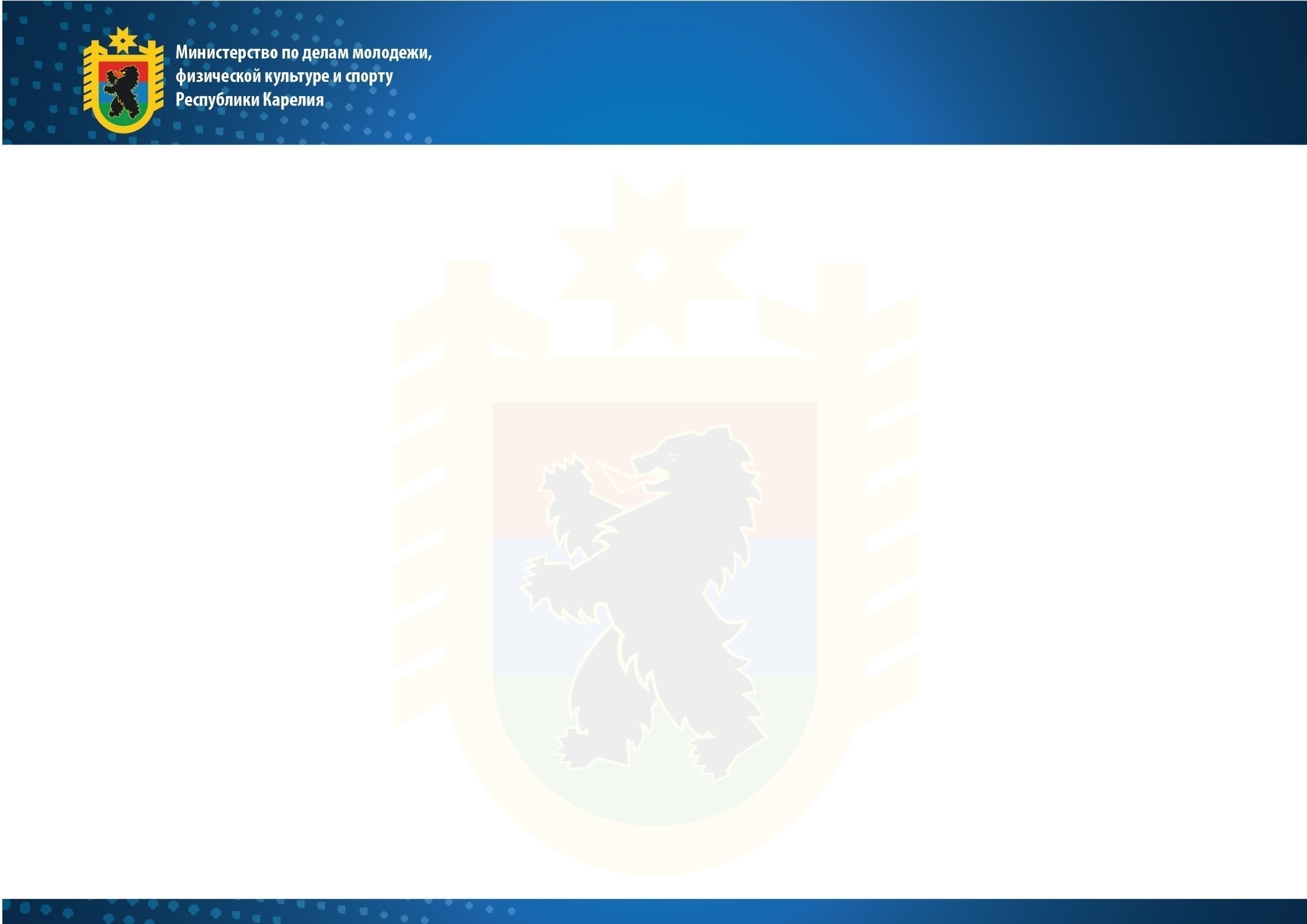 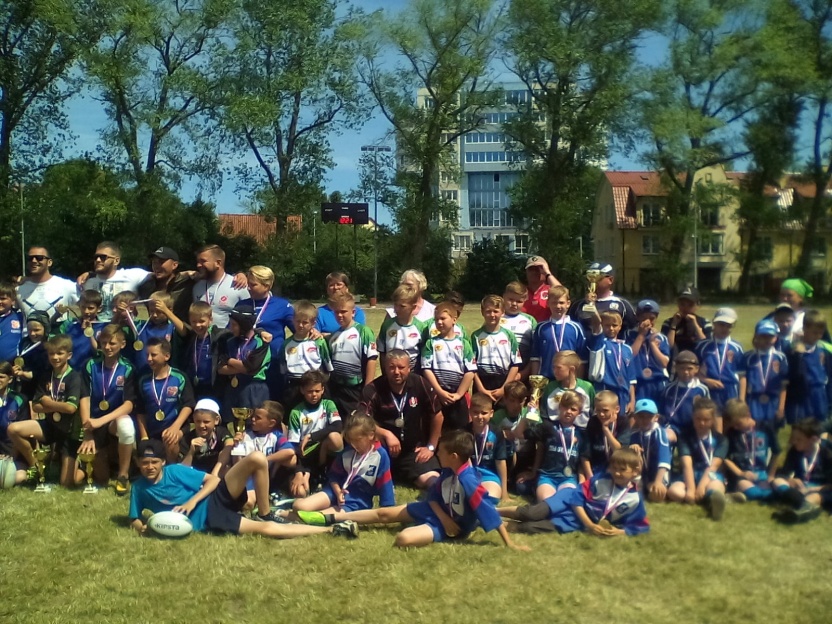 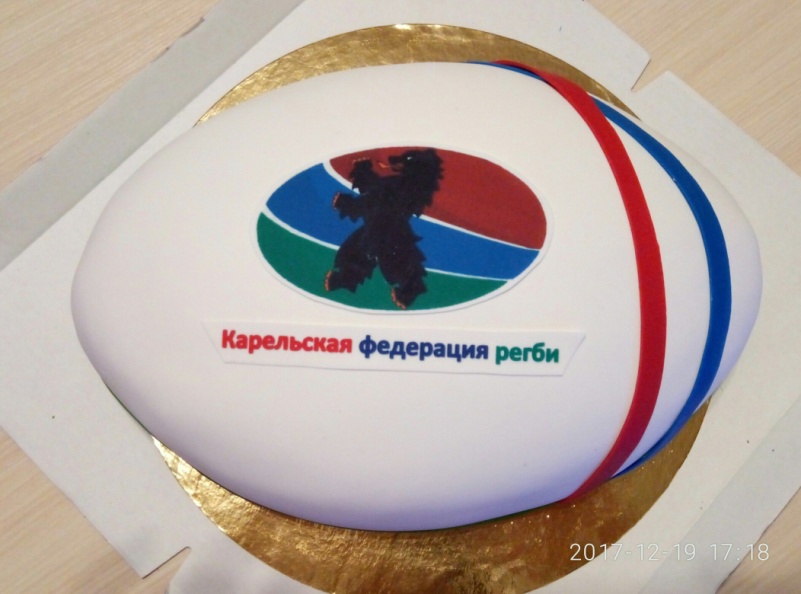 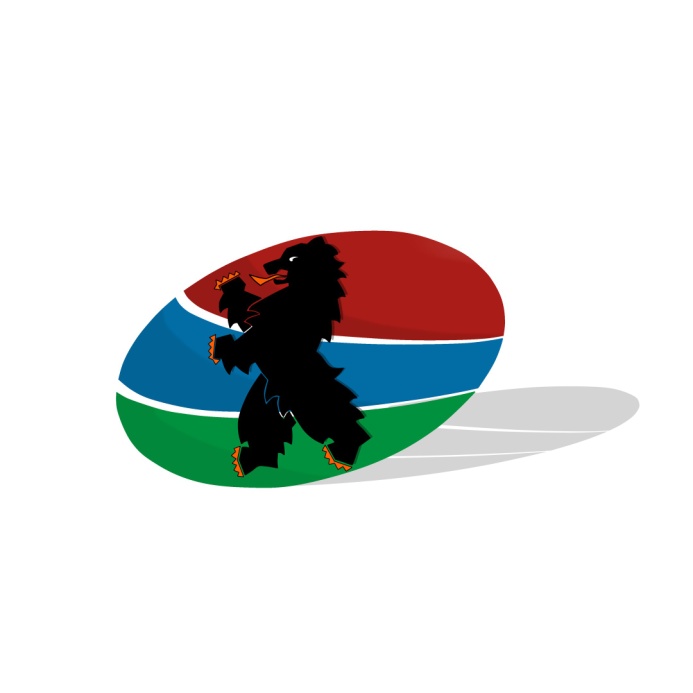 Благодарю за внимание!
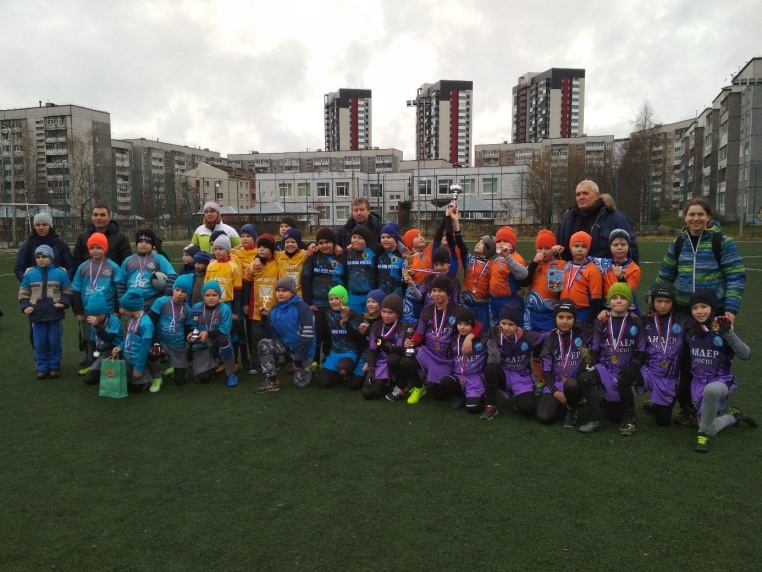 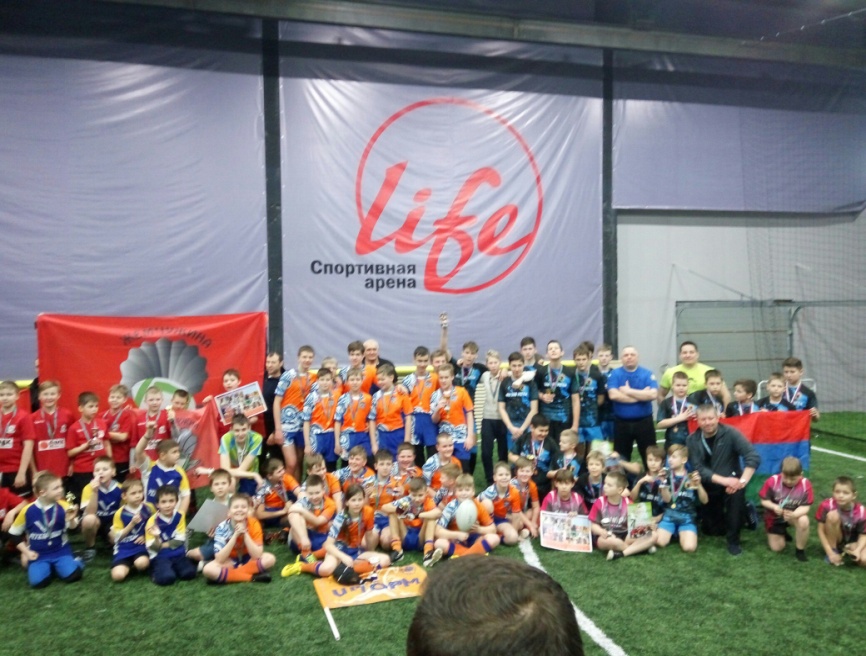 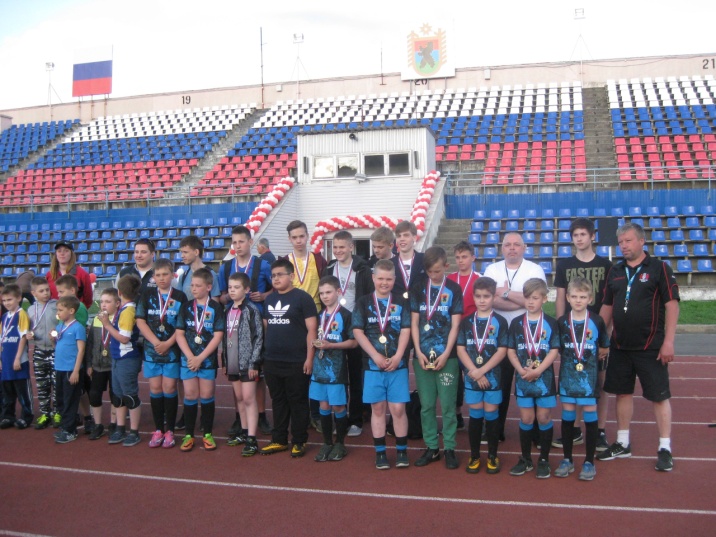